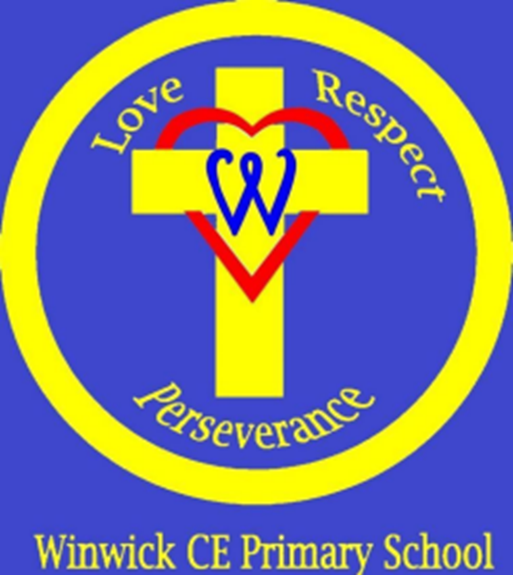 All about Maths!
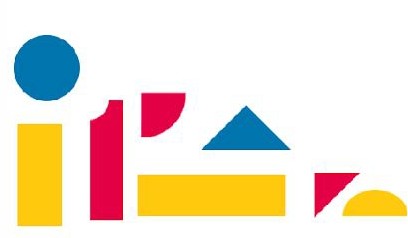 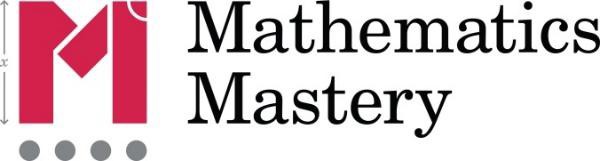 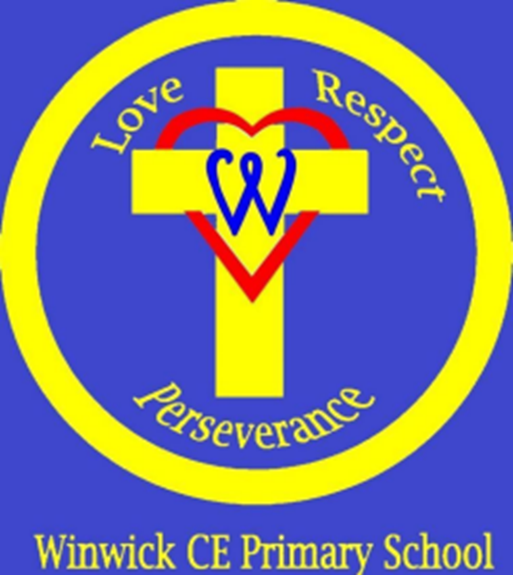 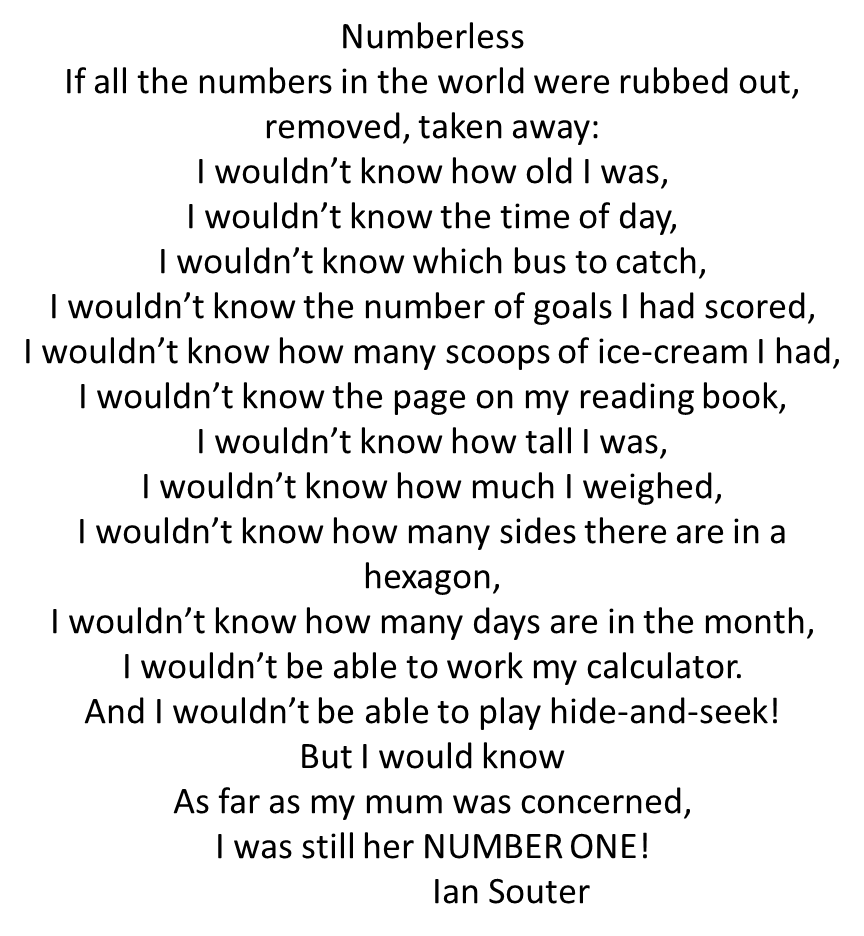 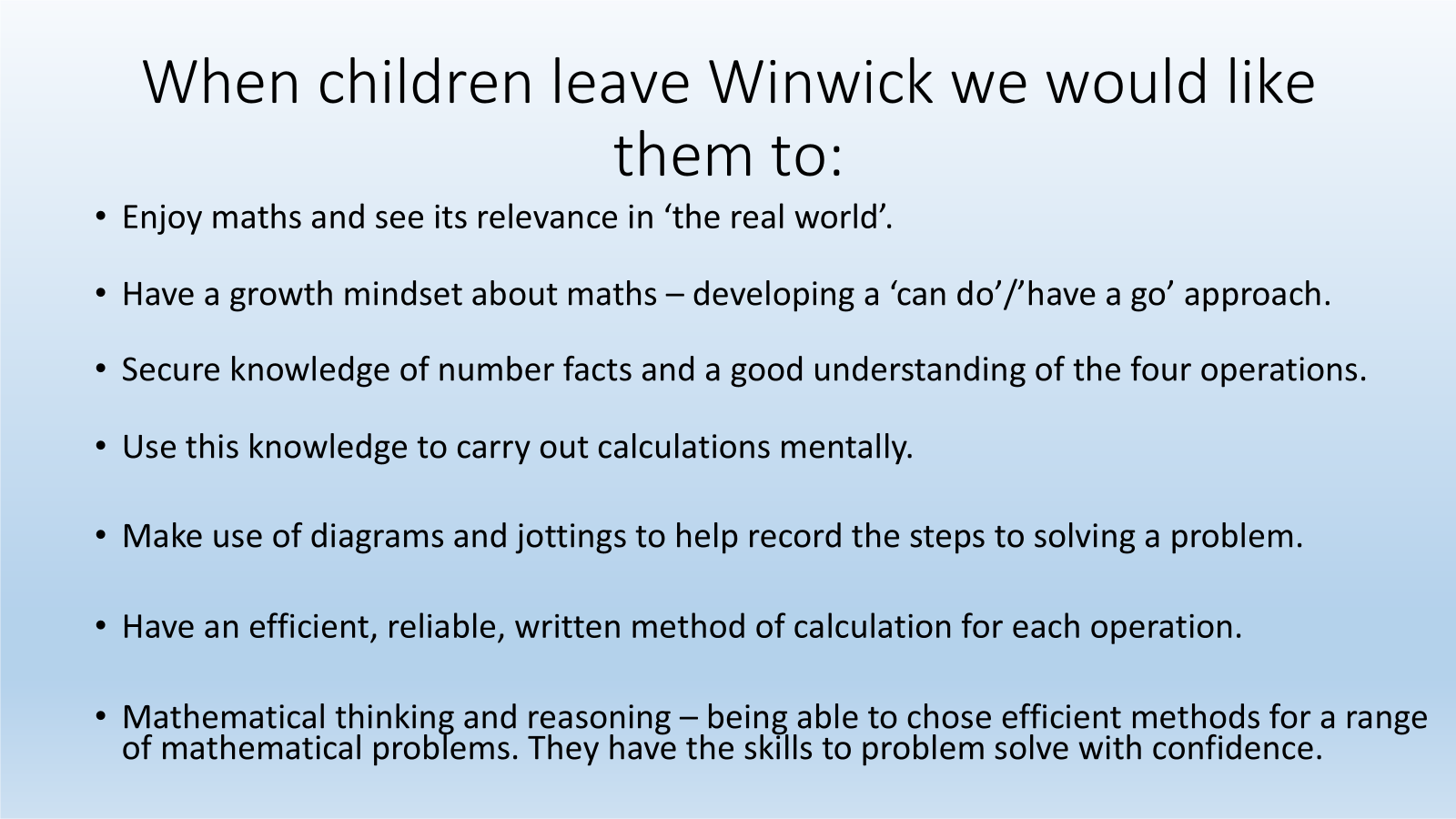 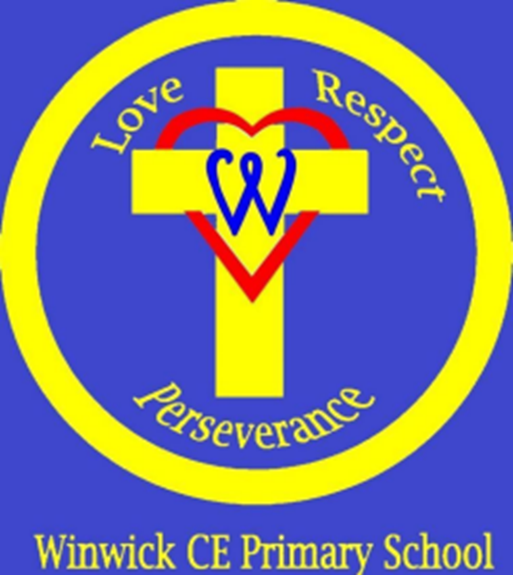 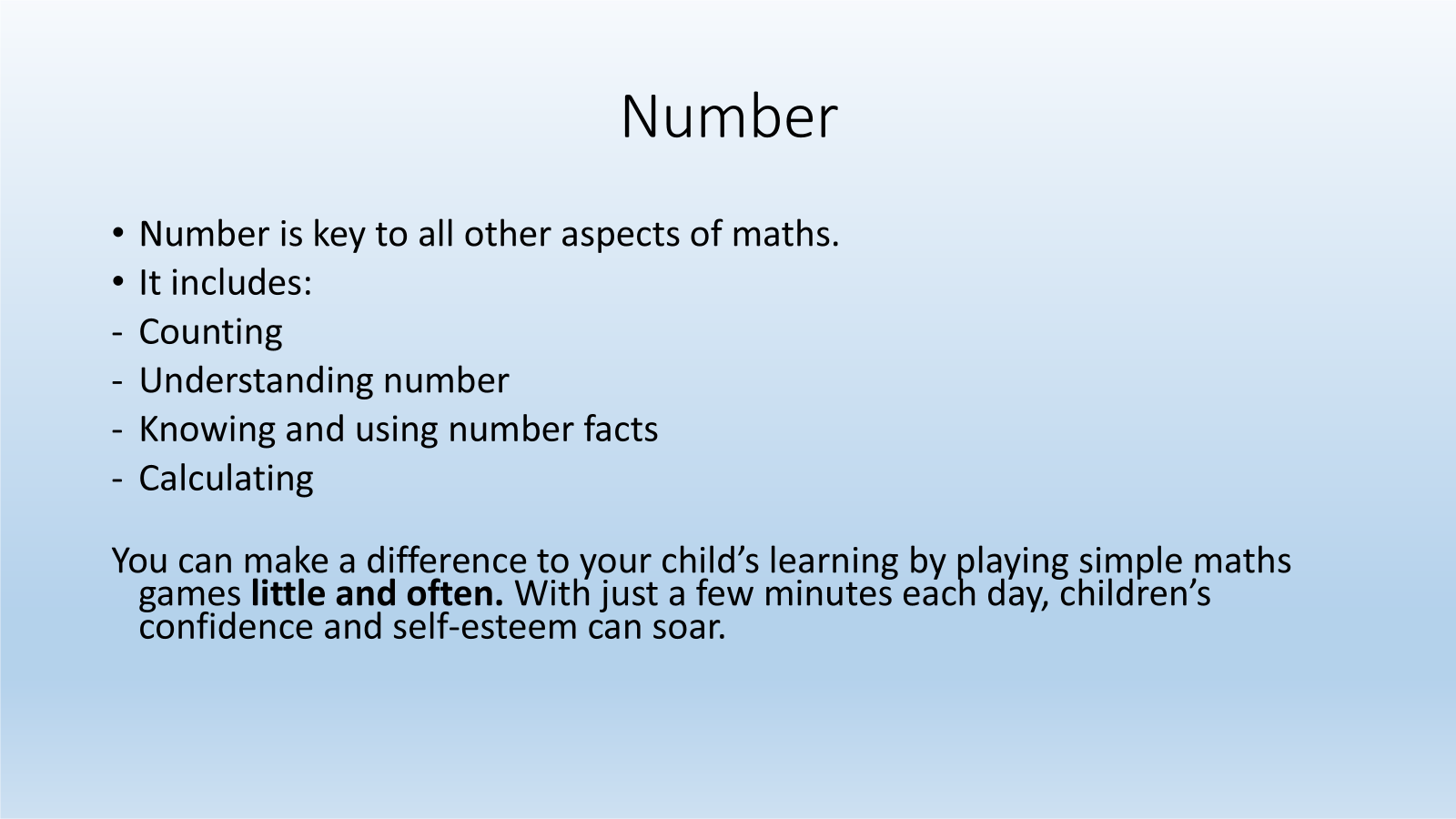 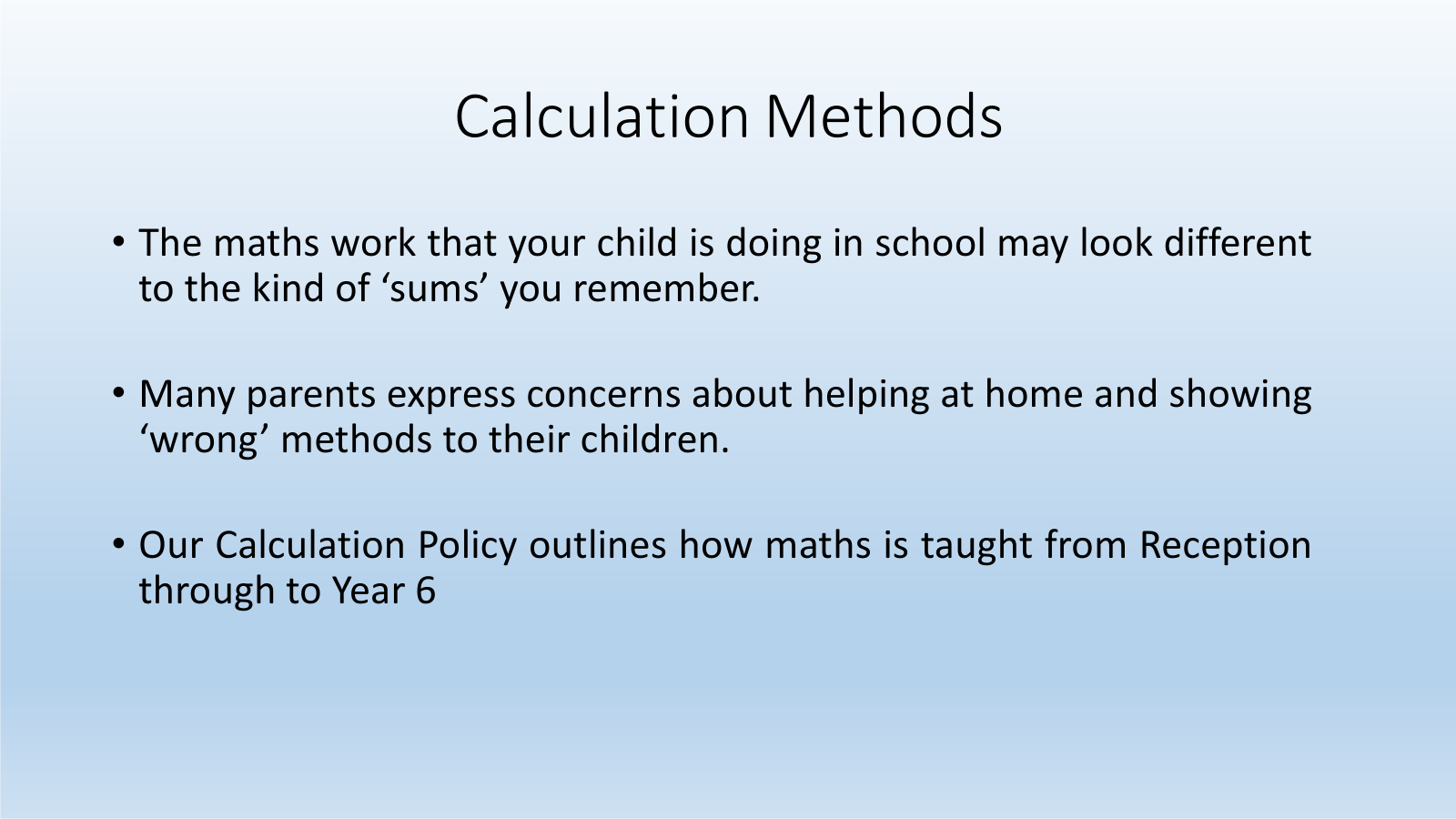 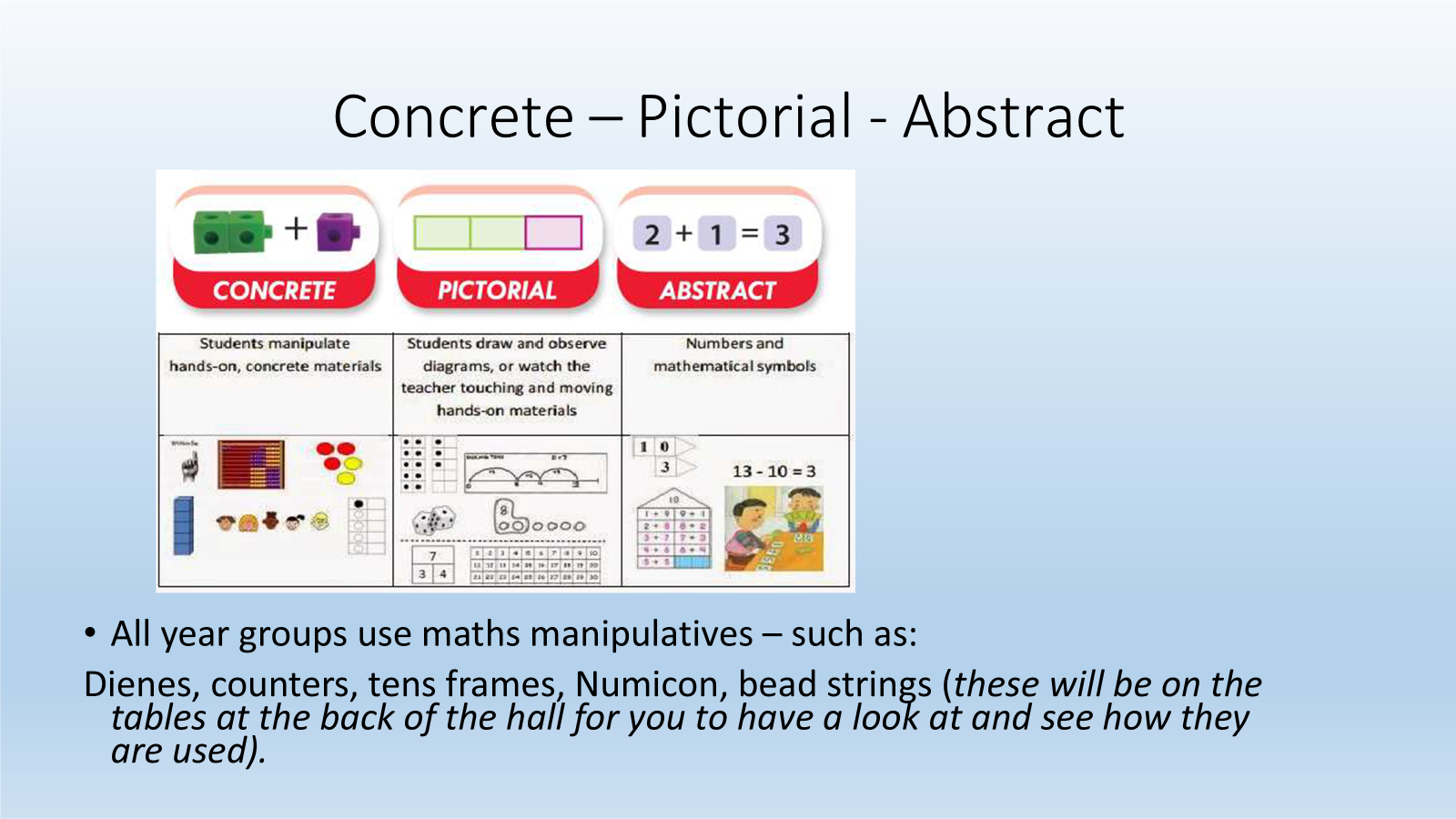 What is Mathematics Mastery?
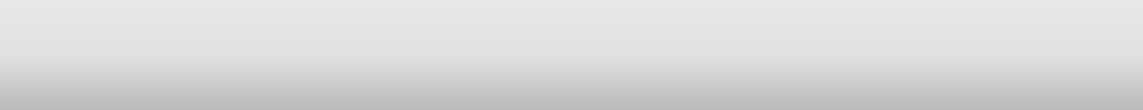 Based on research and evidence
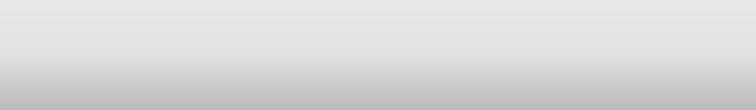 Success for all pupils
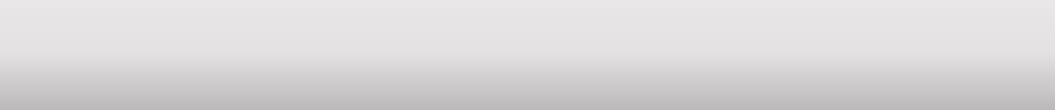 Problem solving is at the heart
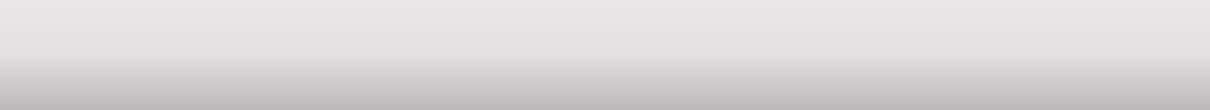 Focus is on depth, not acceleration
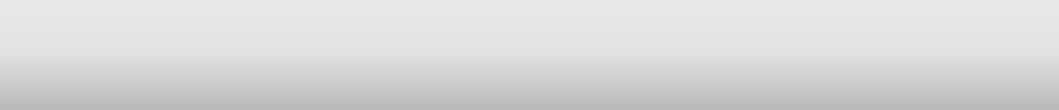 Aligned to National Curriculum
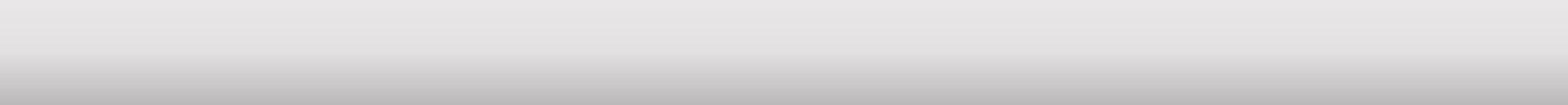 Focus on talk and reasoning about mathematics
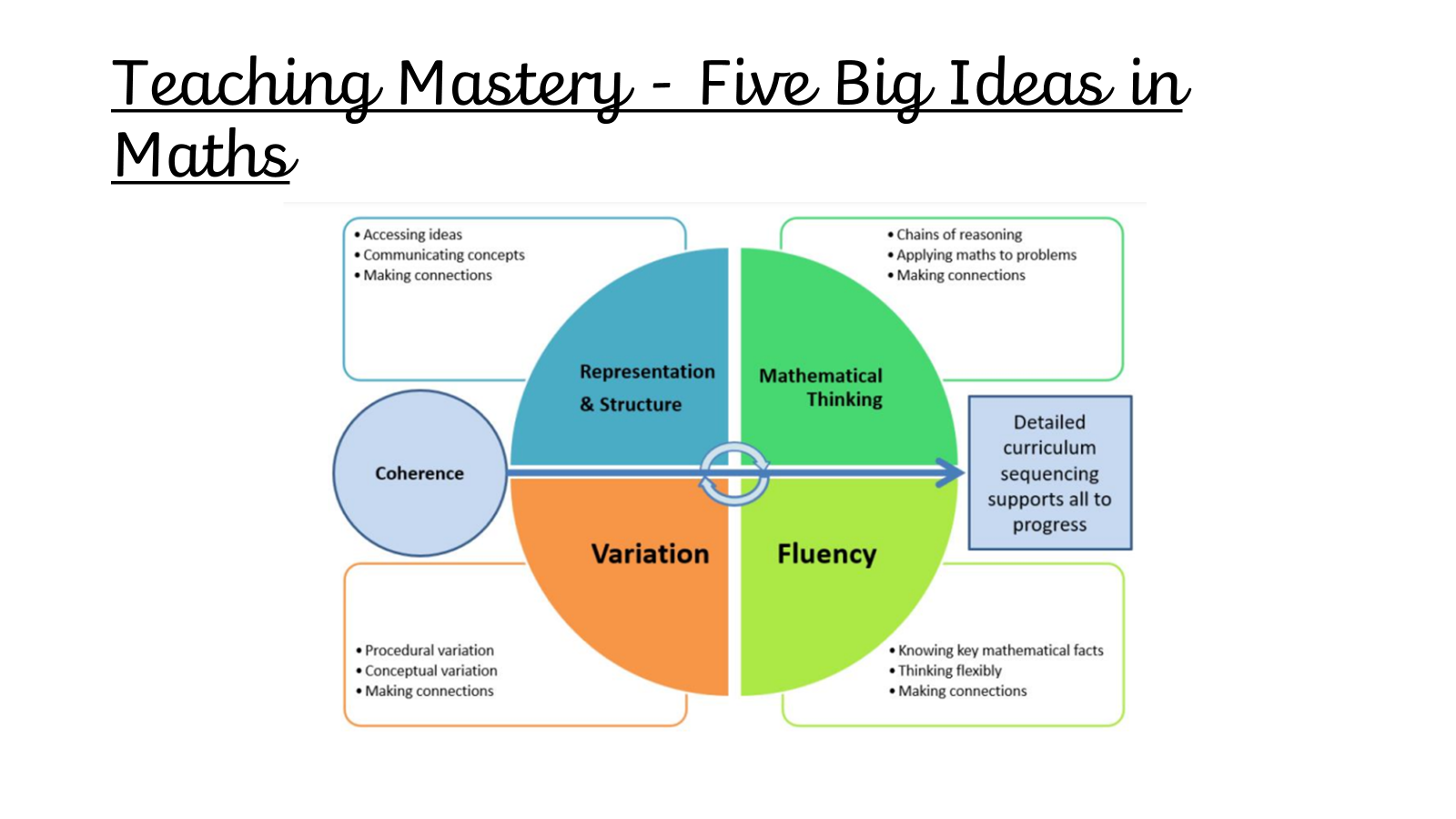 Depth Not Acceleration
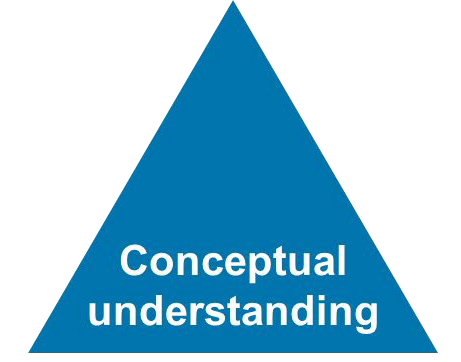 What do we mean by depth?
How do we deepen understanding?
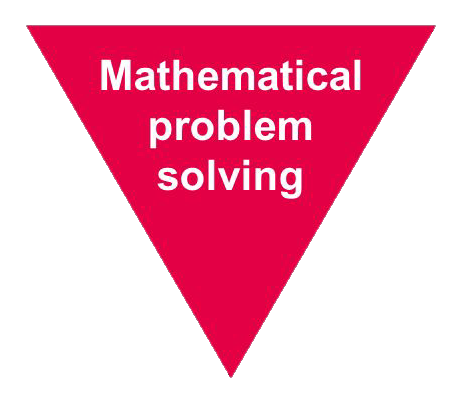 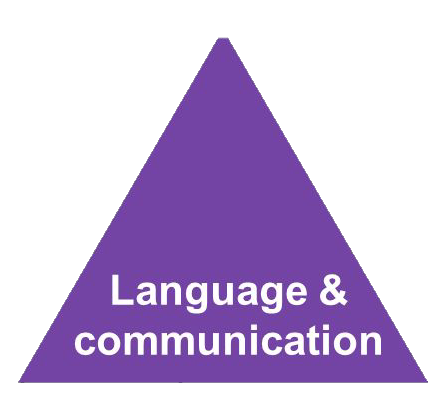 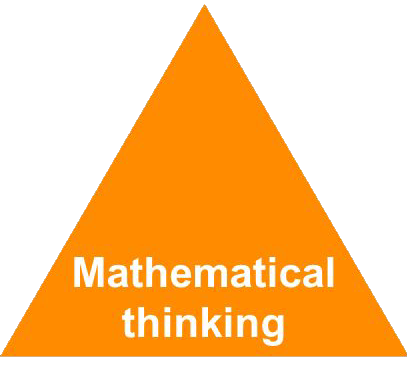 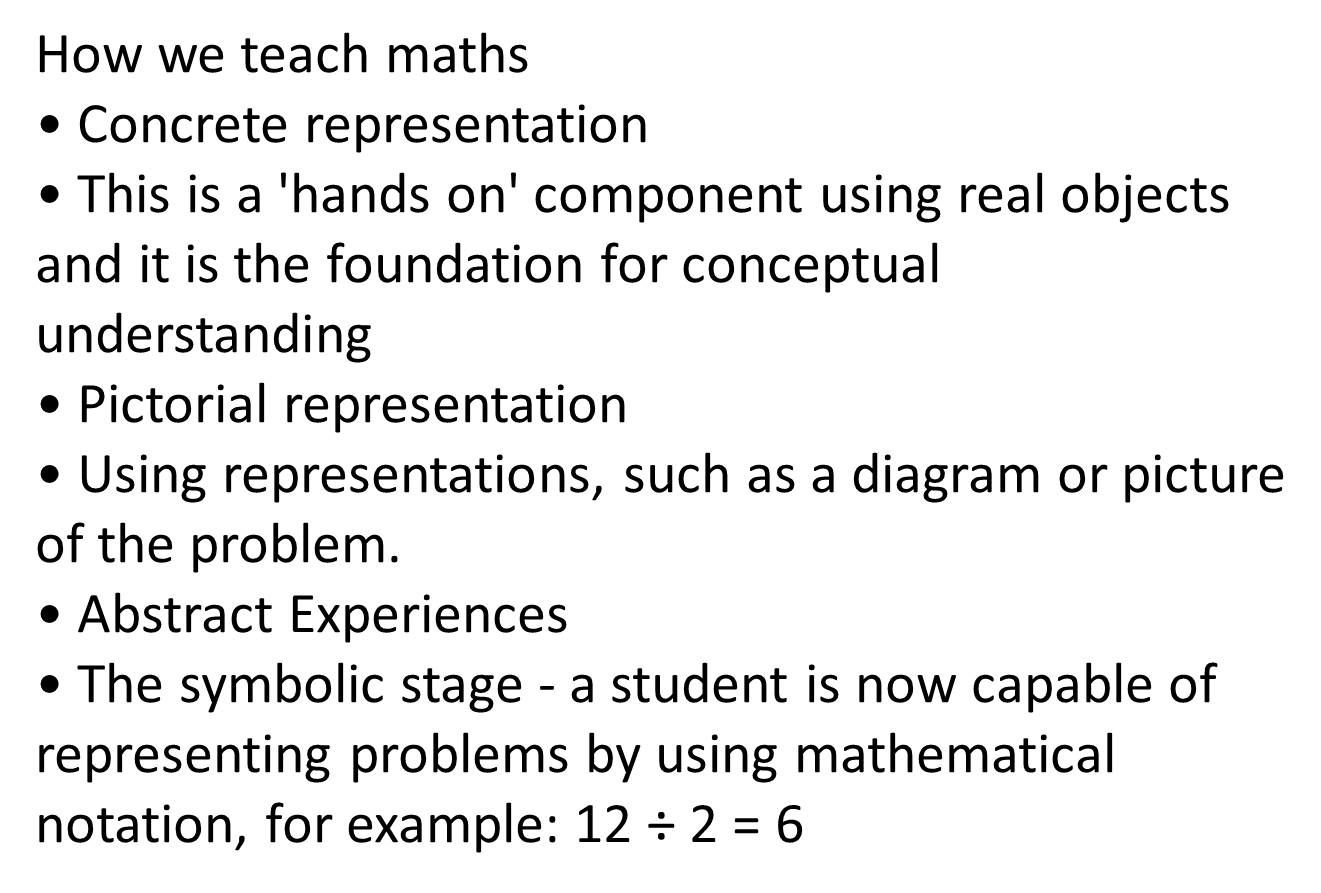 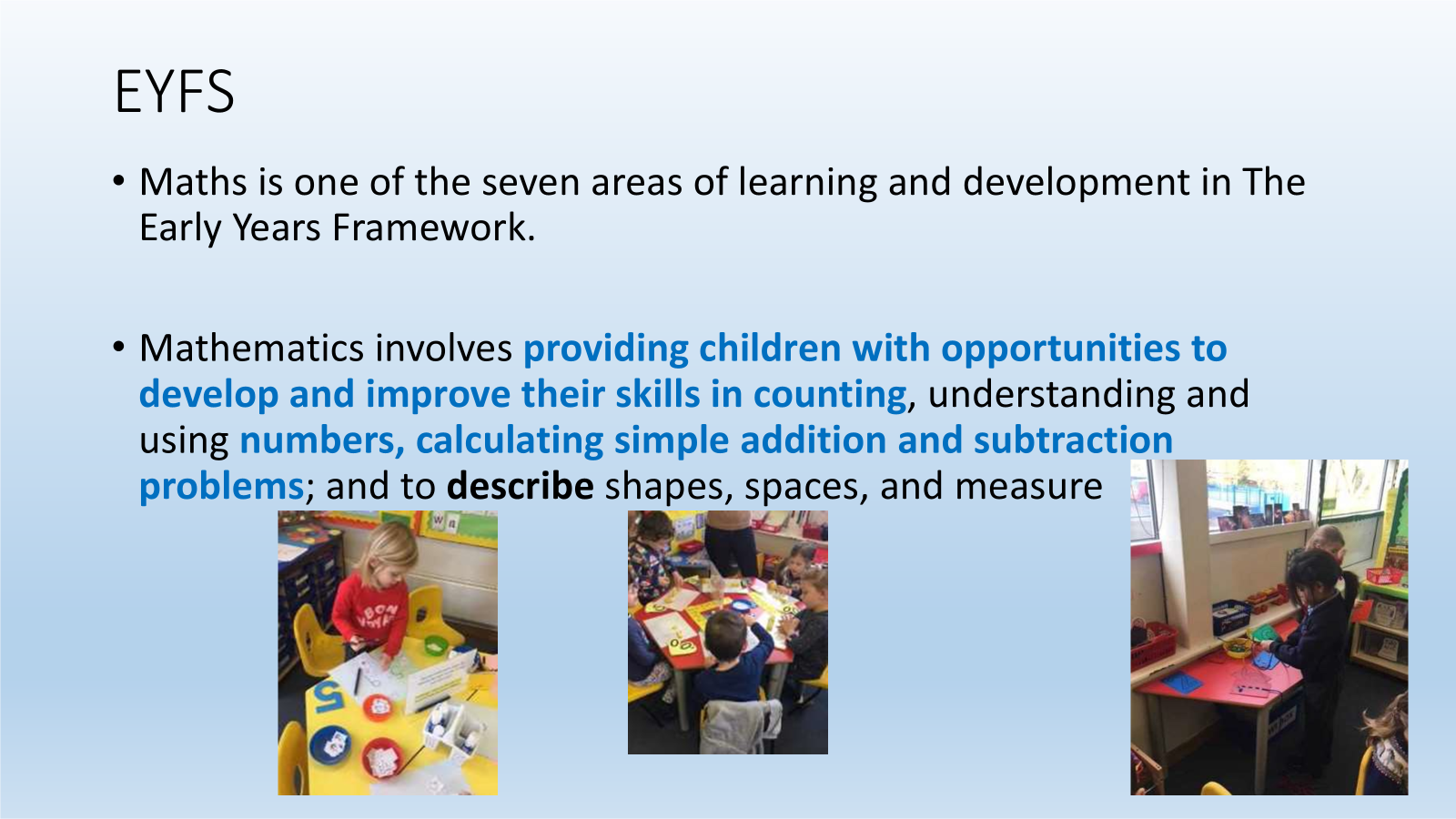 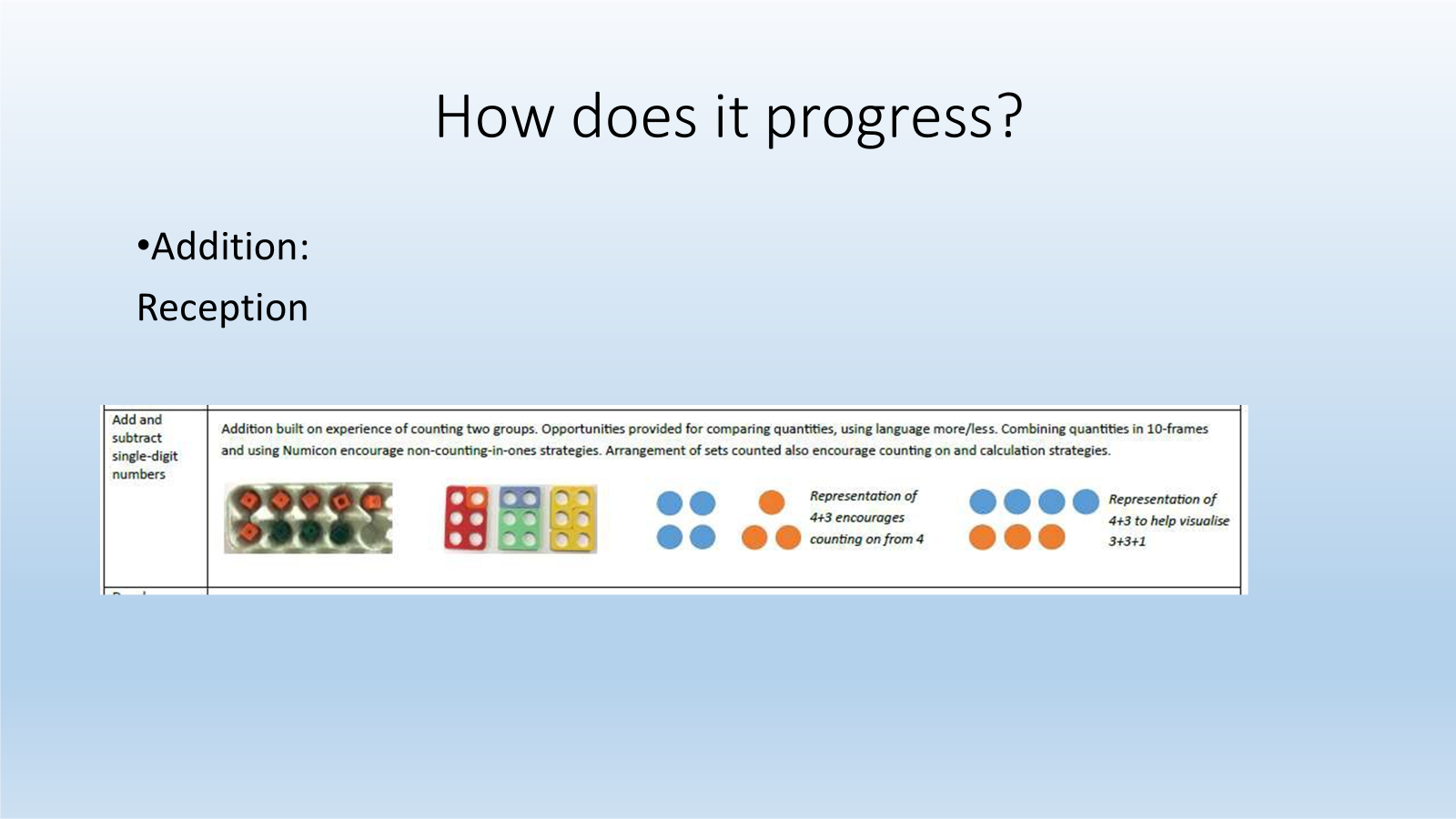 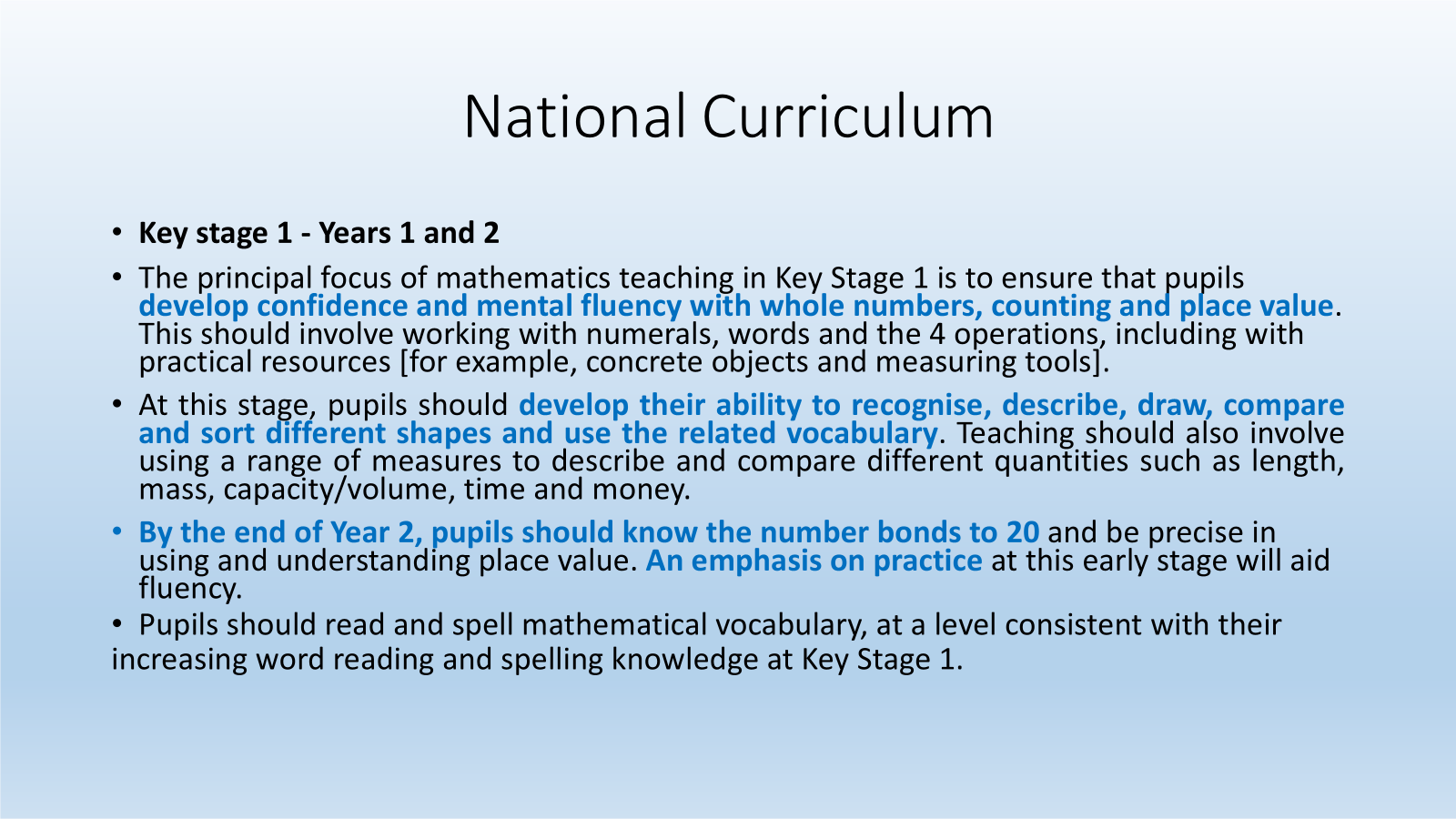 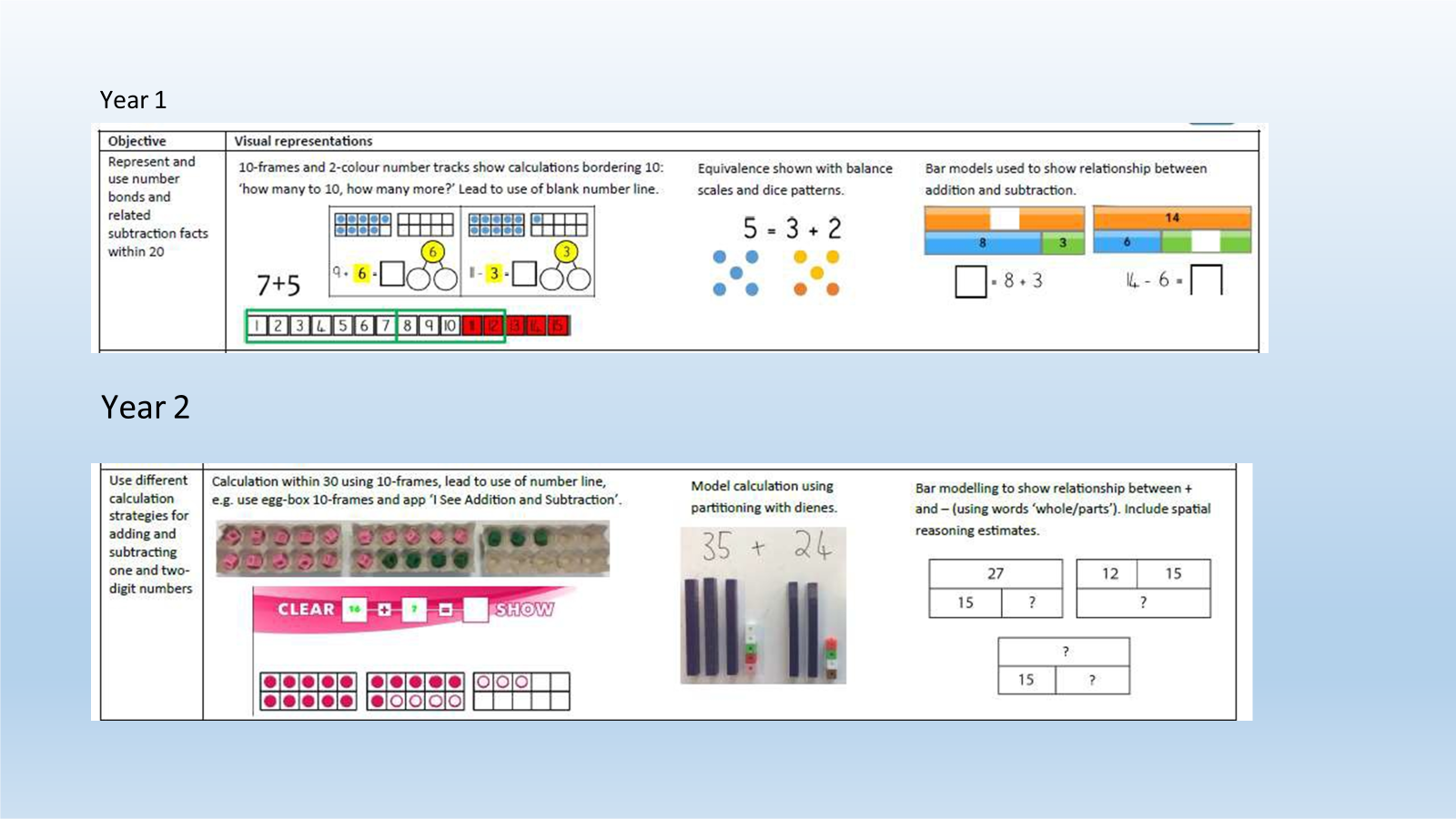 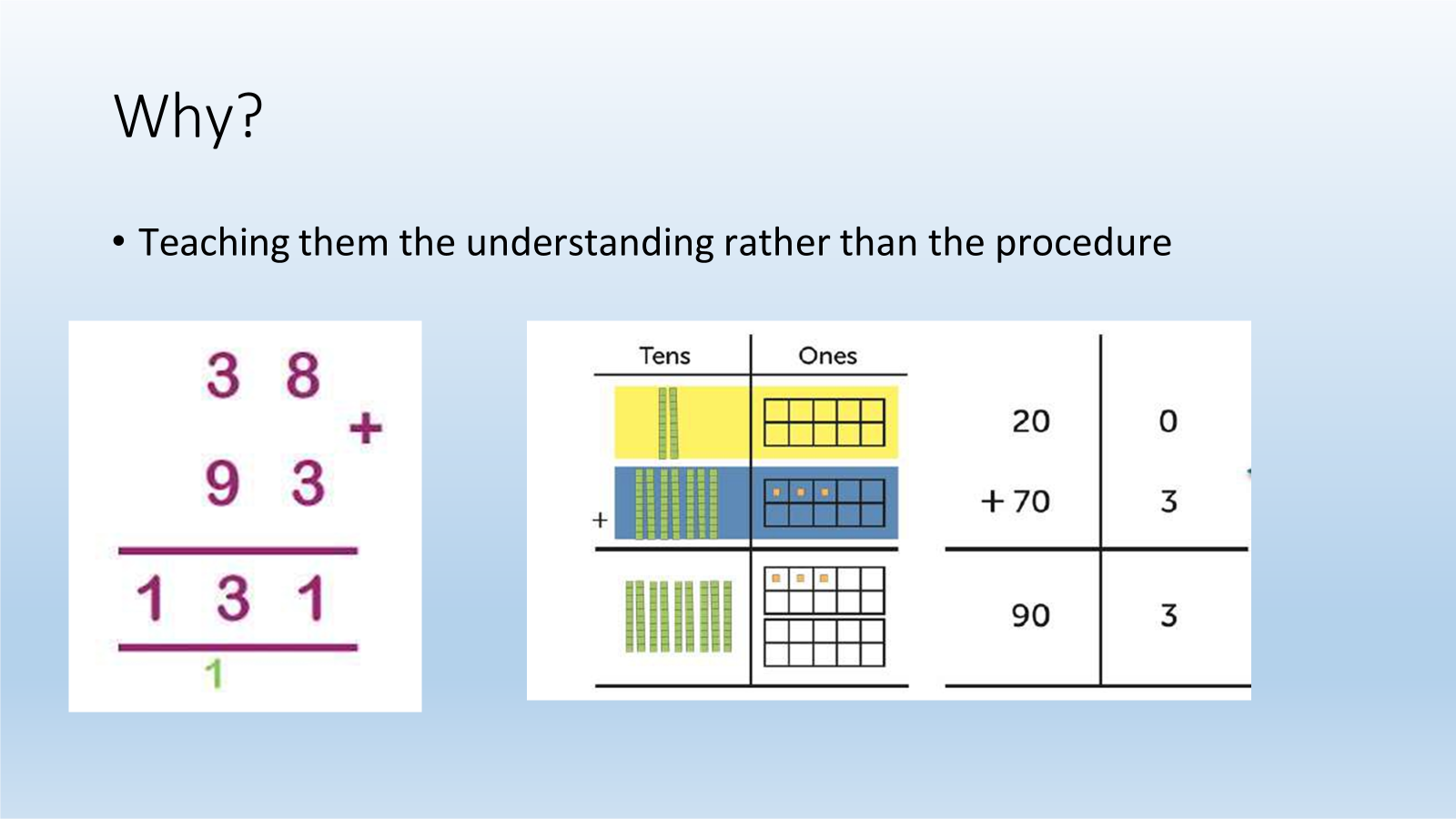 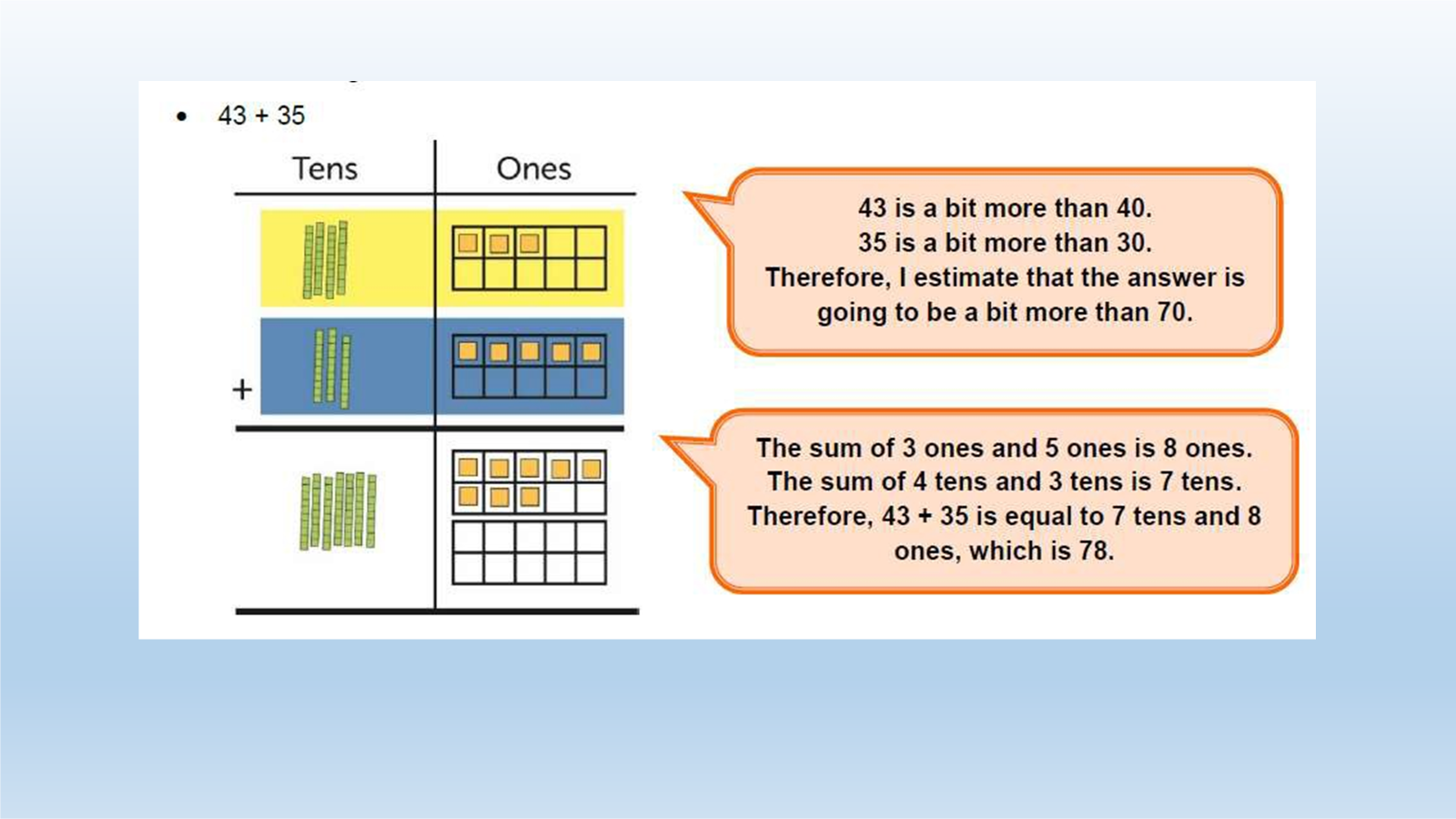 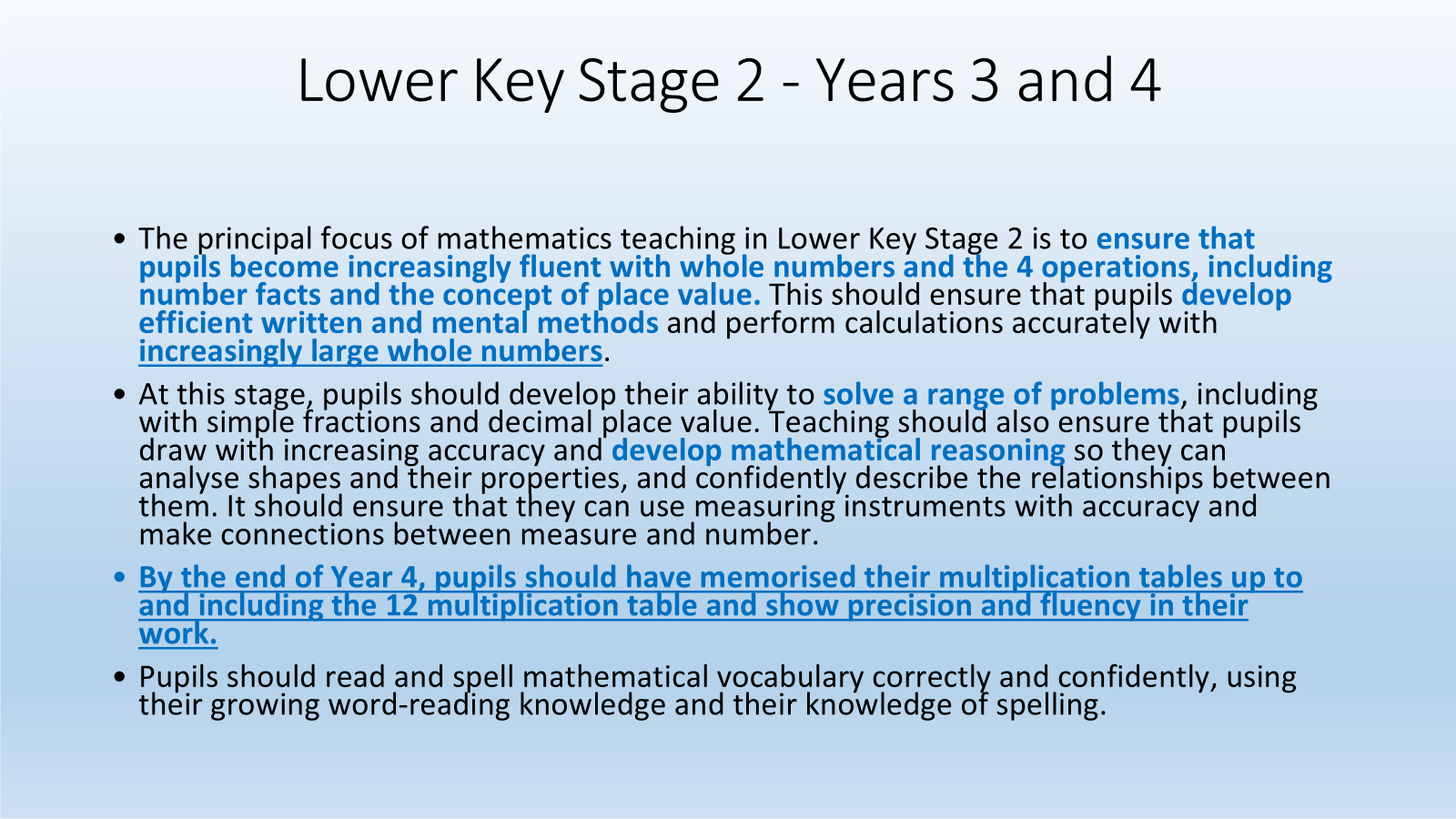 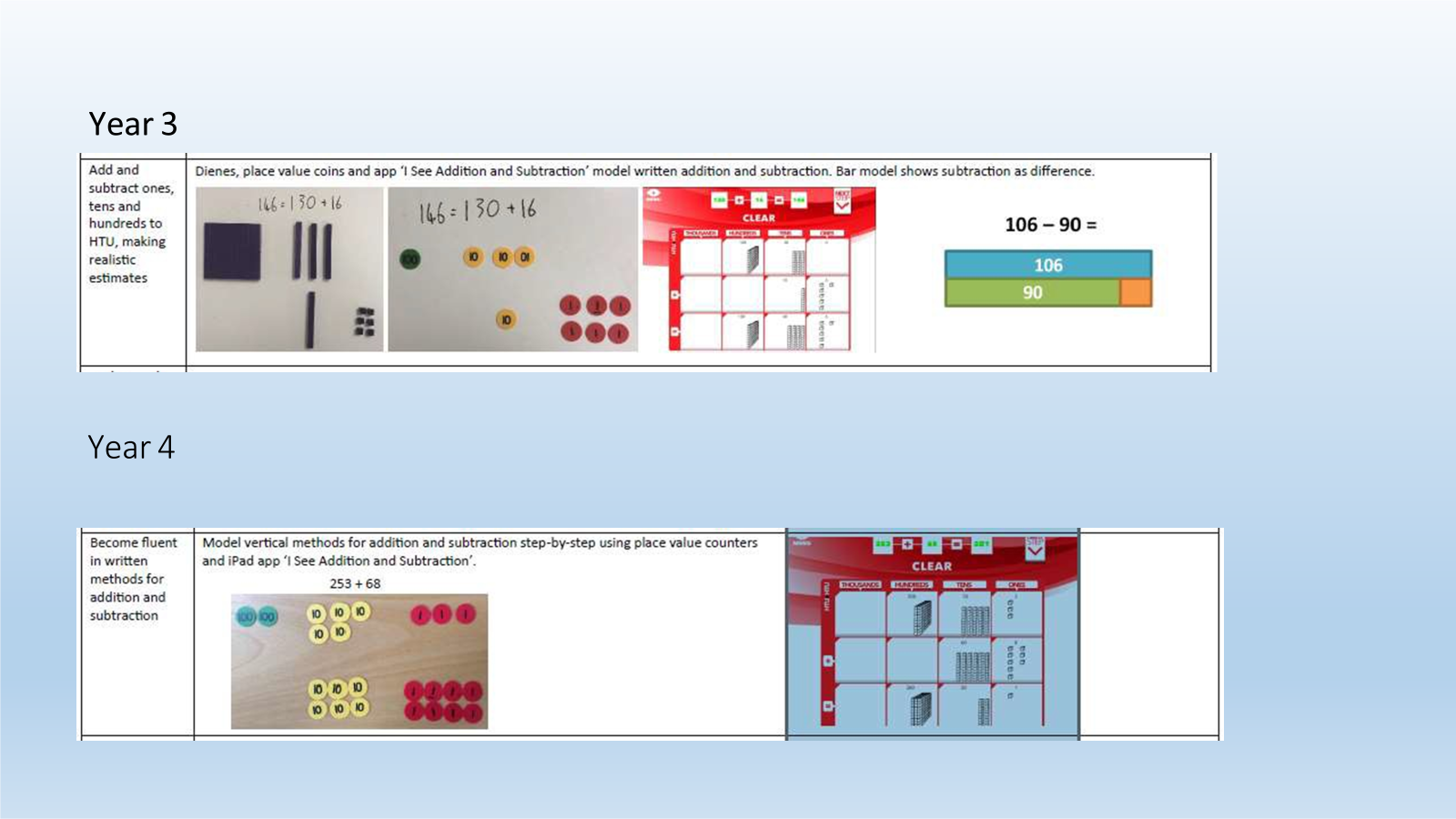 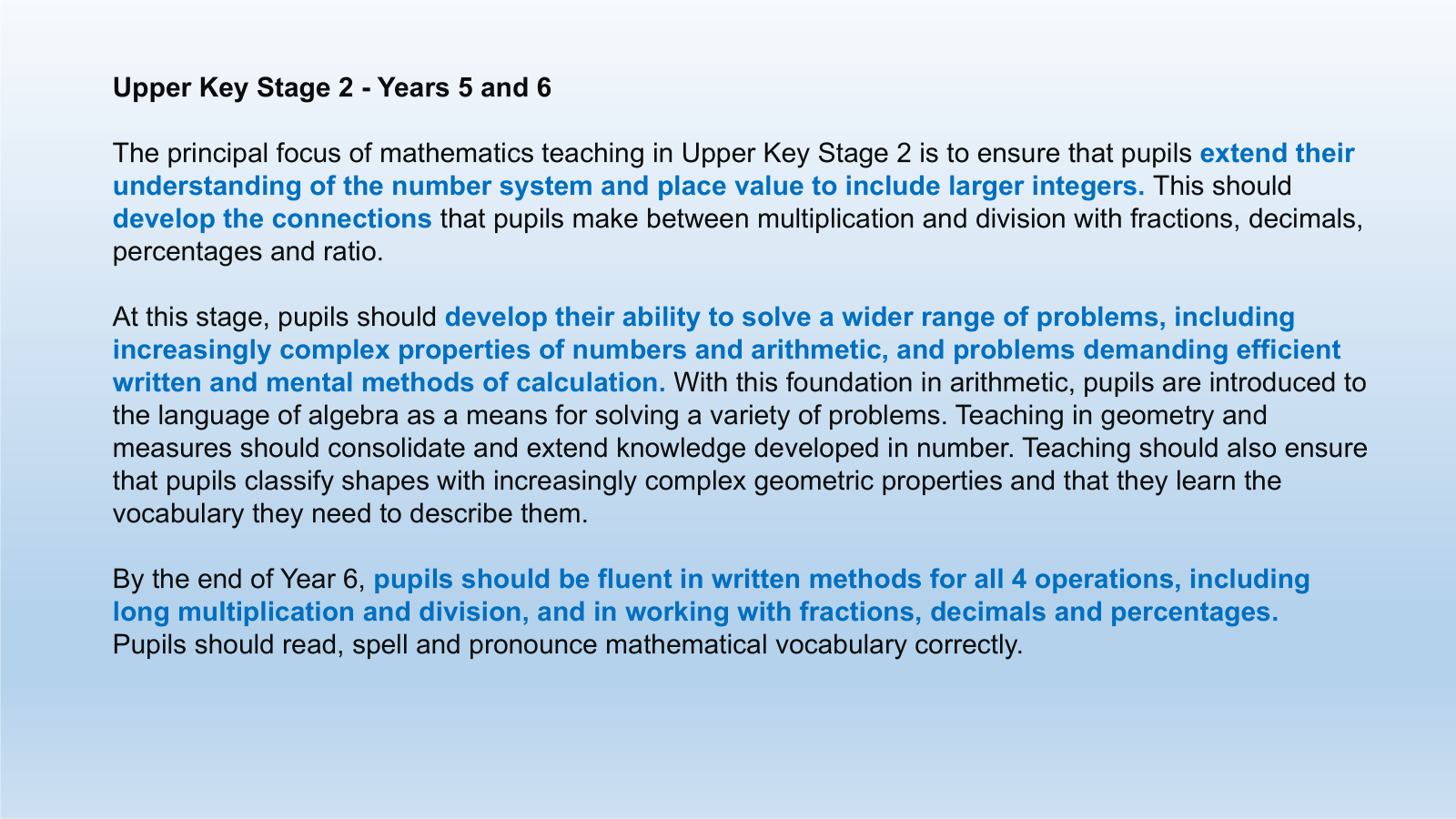 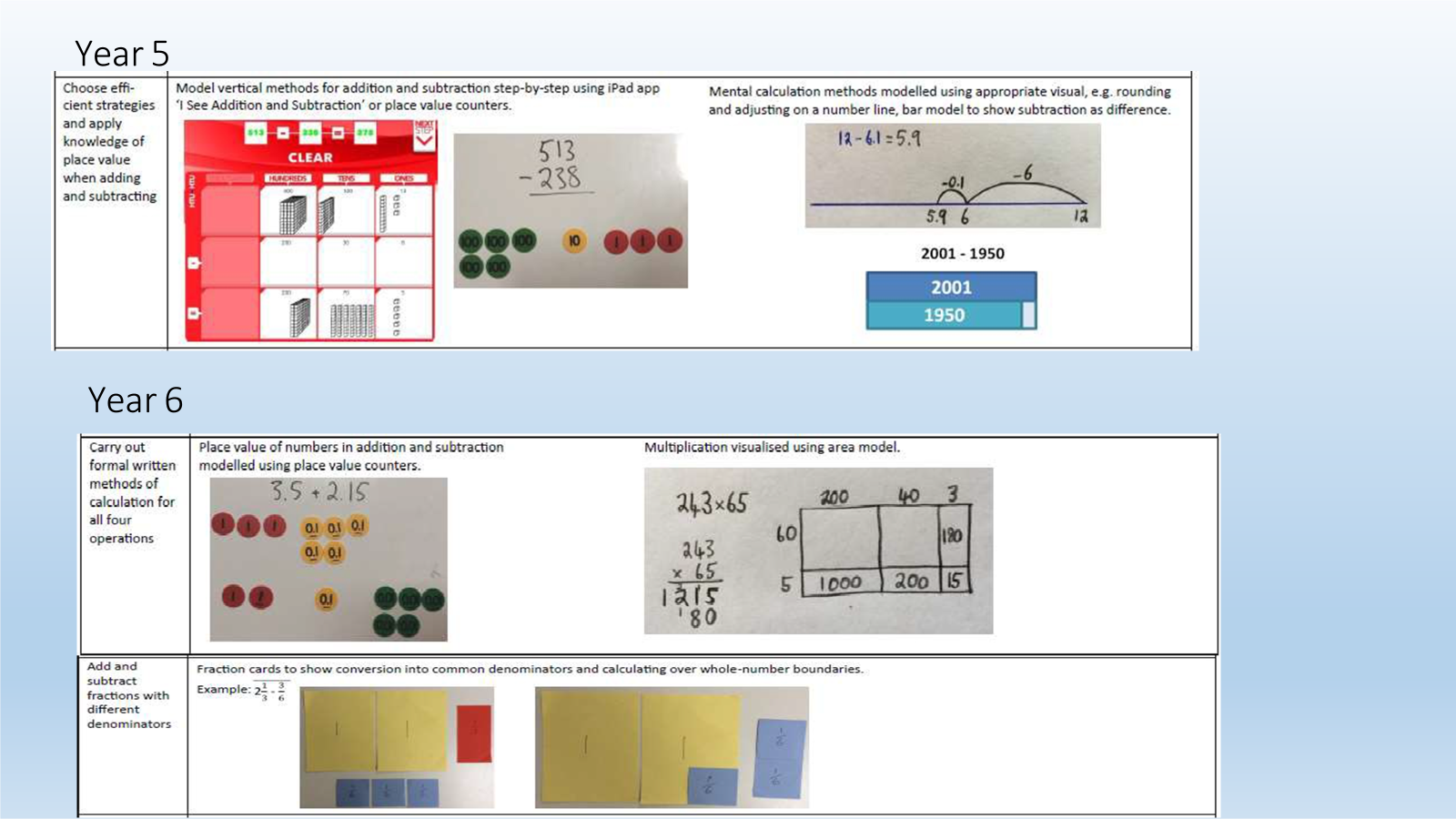 Conceptual Understanding
Representing a concept in different ways
Making connections between each way to deepen their understanding.
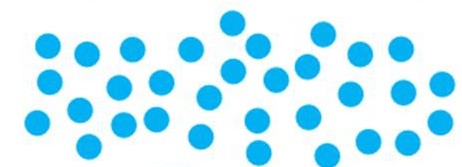 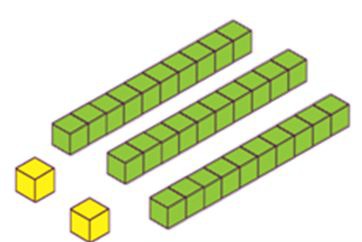 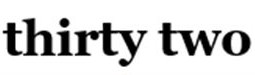 32
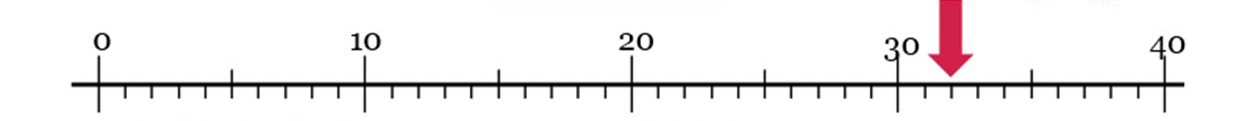 Language and Communication
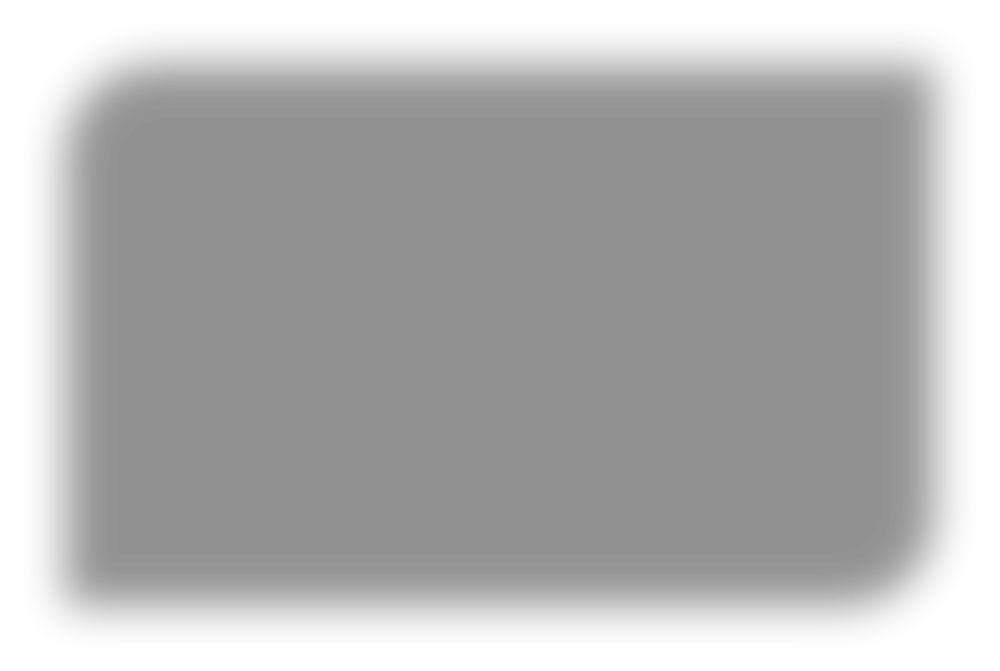 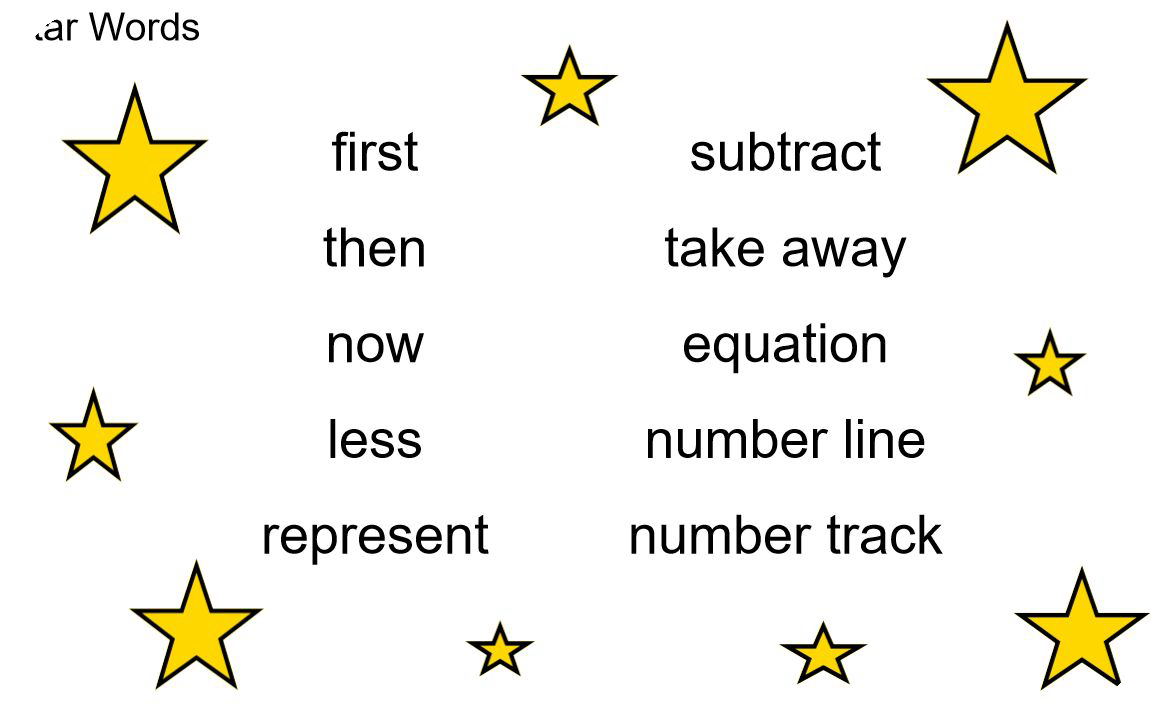 Can you say that in a full sentence, please?
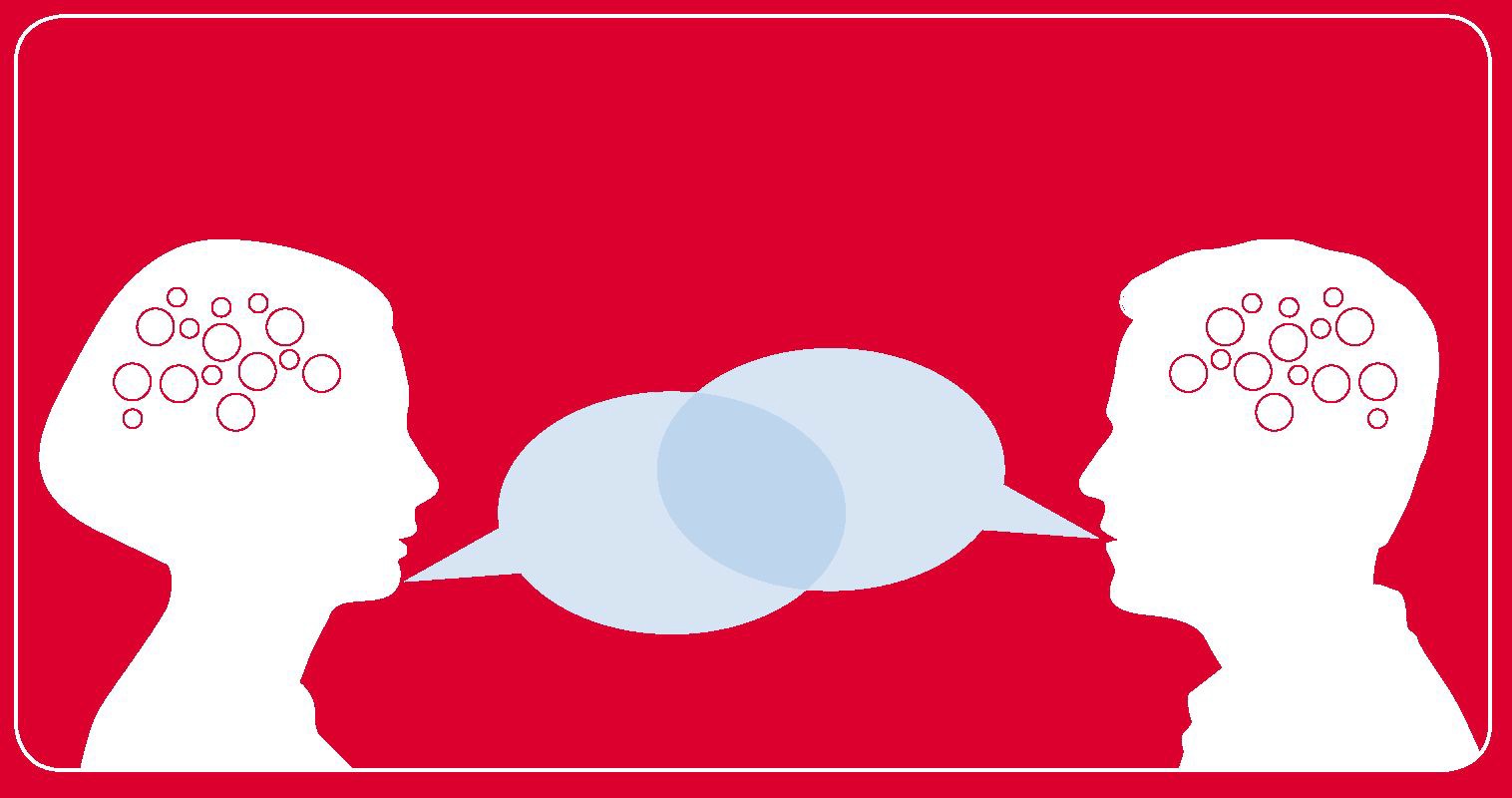 Mathematical Thinking
Do you think
… would always happen?
What’s the same? What’s different?
What do you think would happen if…?
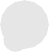 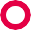 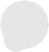 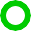 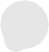 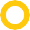 What else could	go in this set? What couldn’t?
Can you see a pattern? What would come next?
How do you know that?
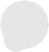 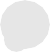 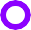 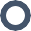 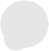 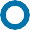 Our Lesson Structure
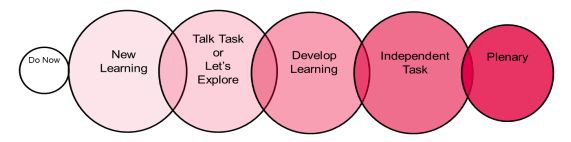 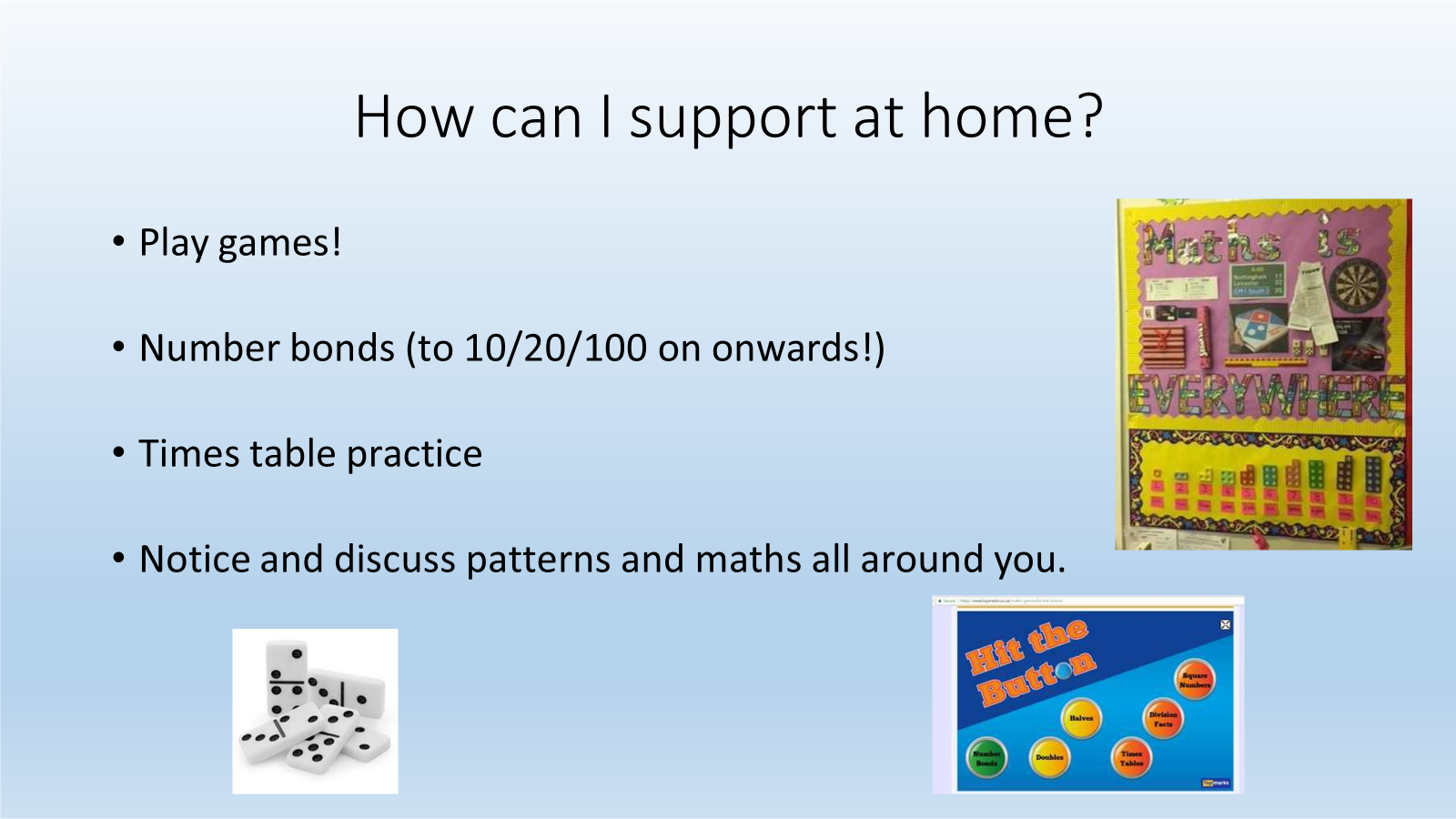 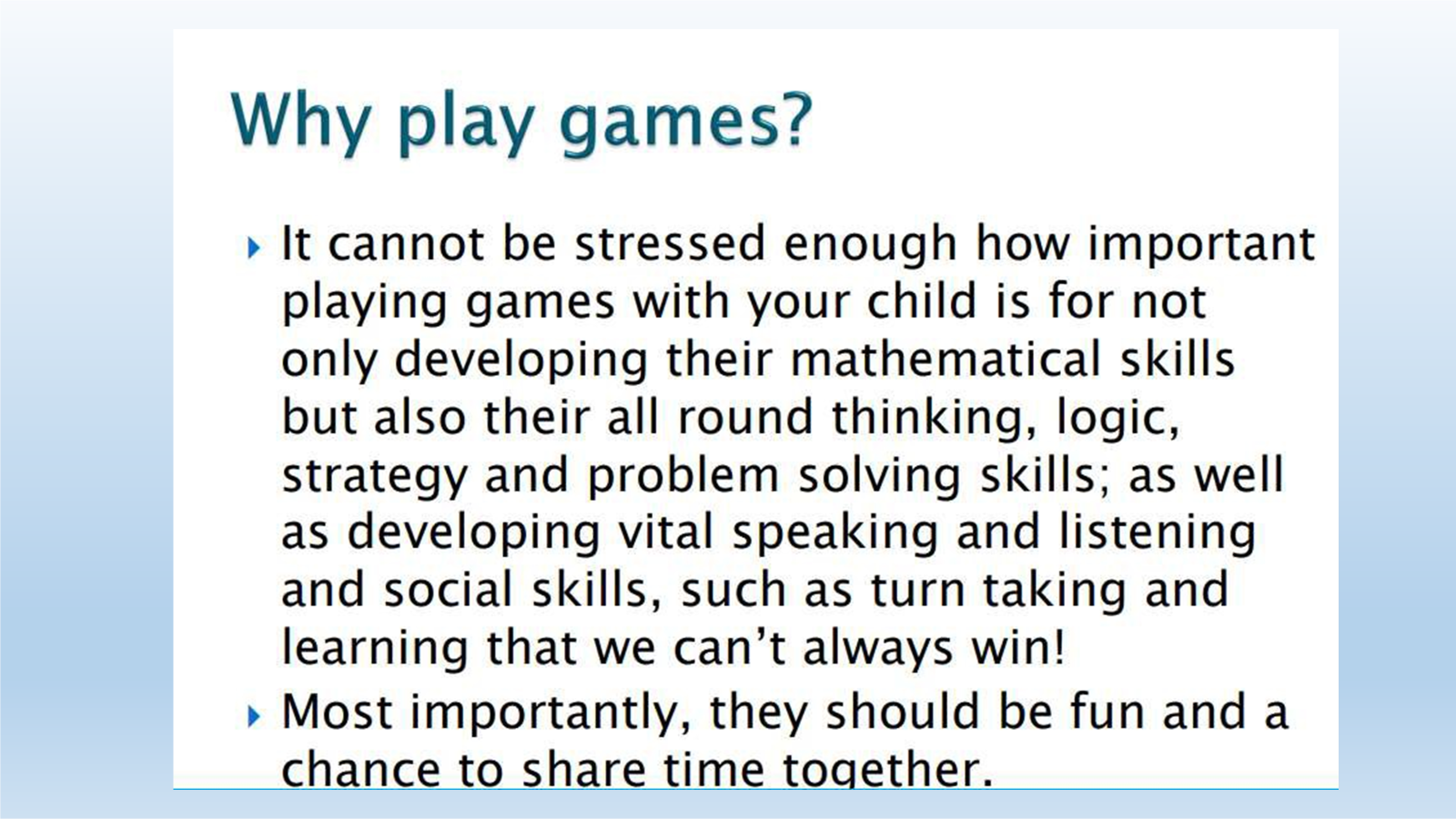 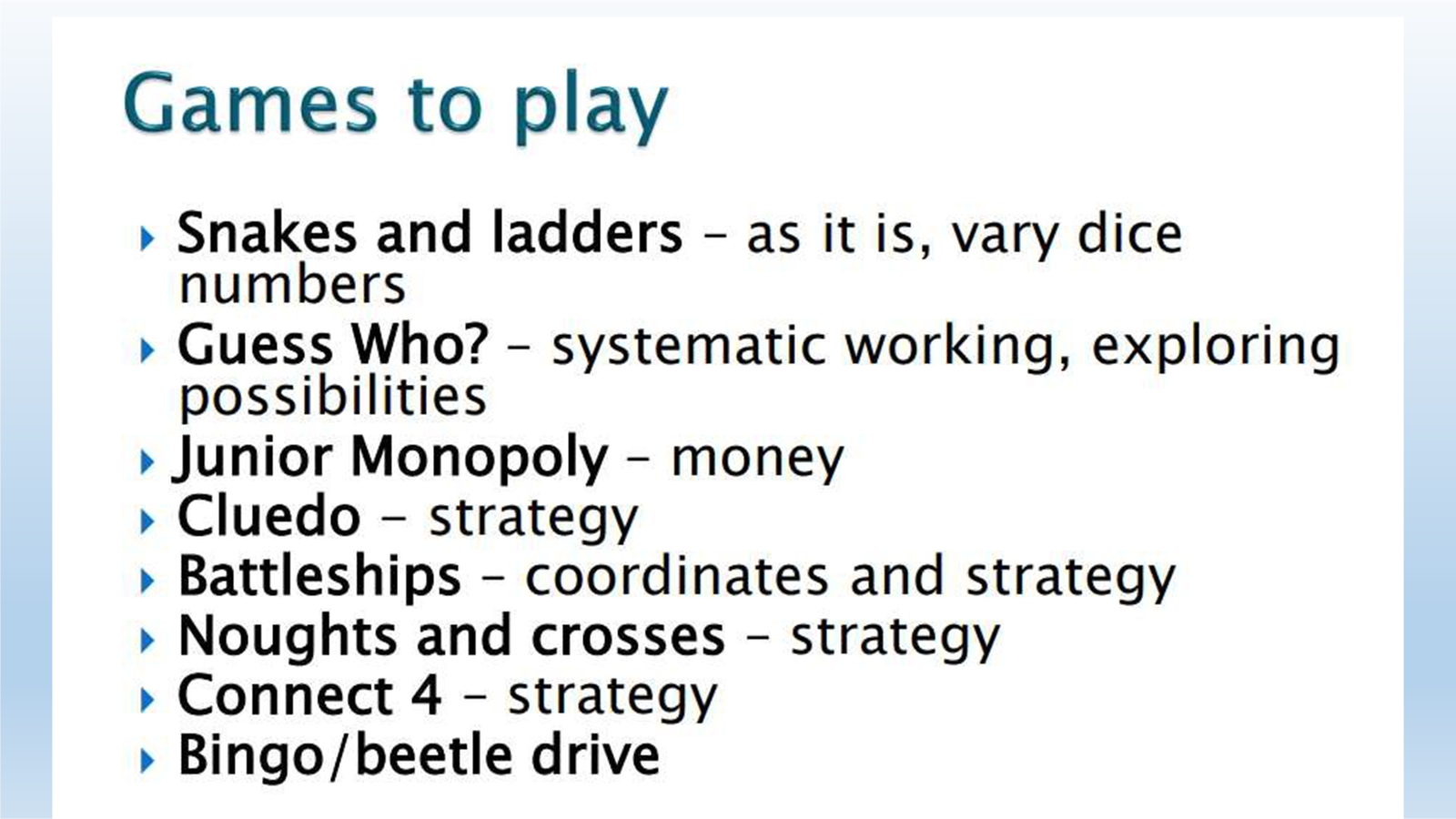 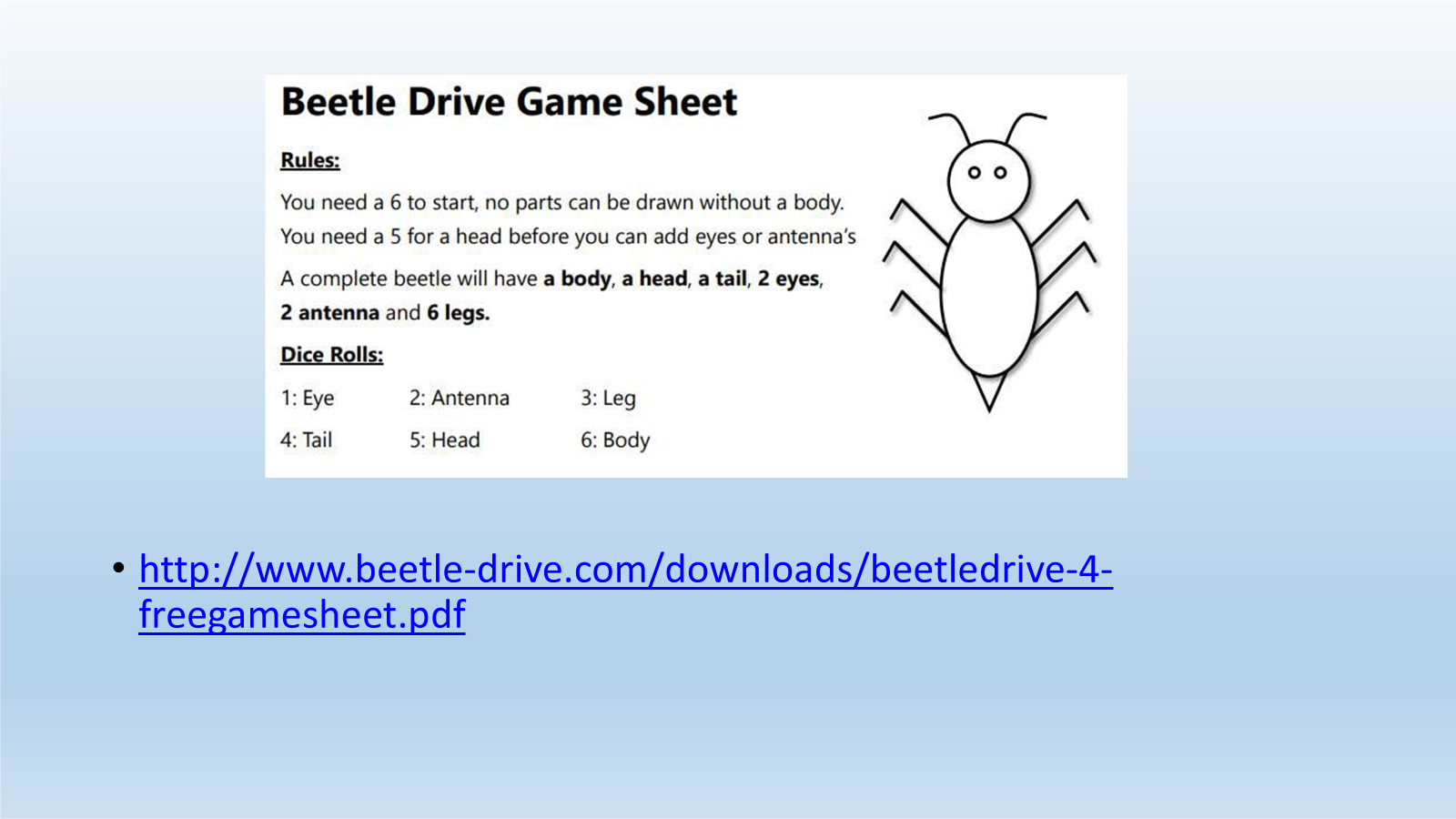 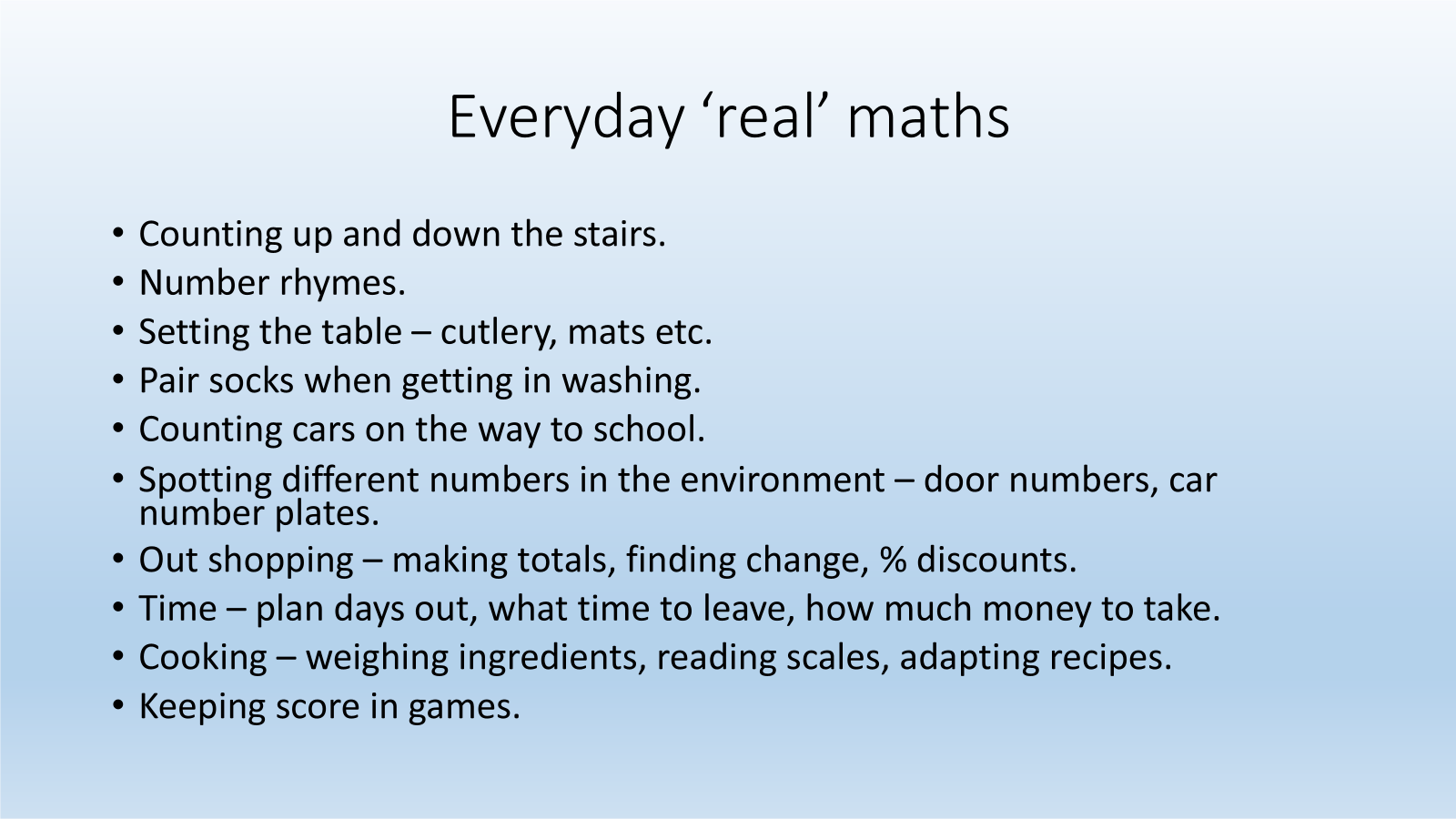 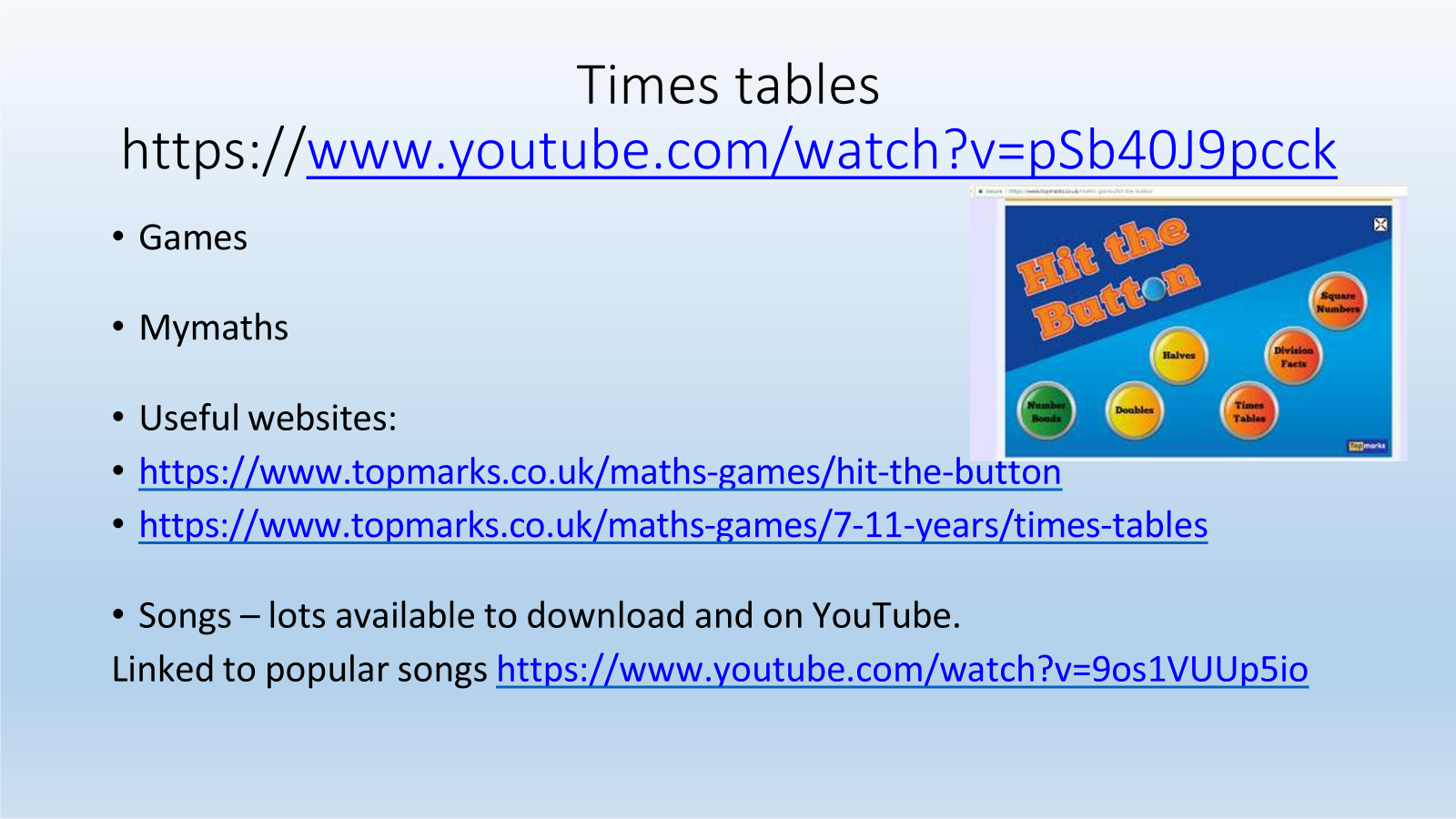 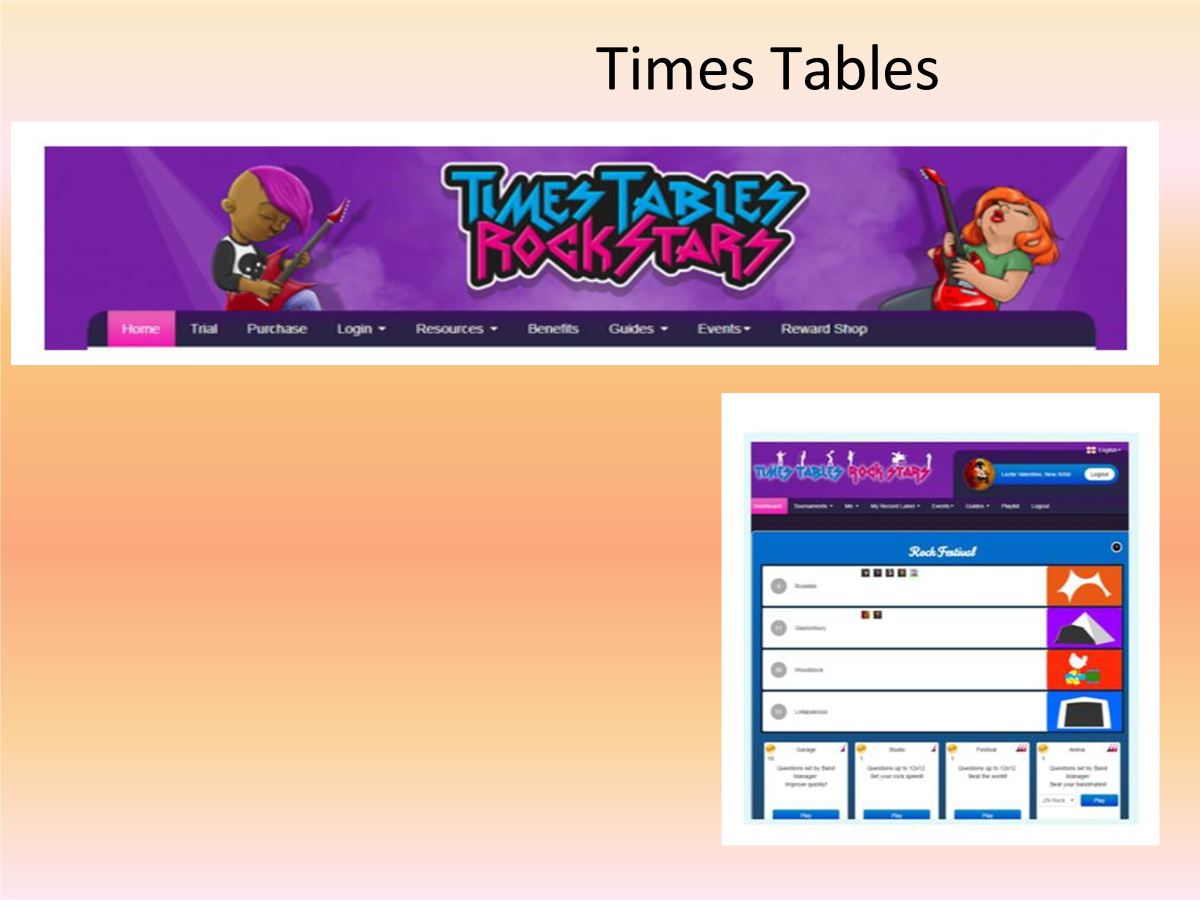 On line Websites Sumdog TT Rockstars Century
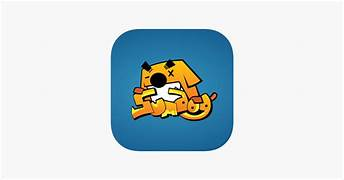 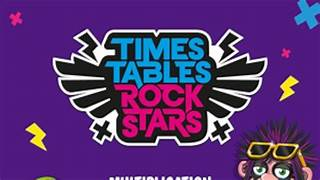 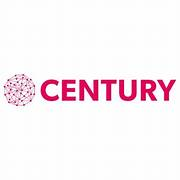